BREAK-EVEN ANALYSIS
Introduction
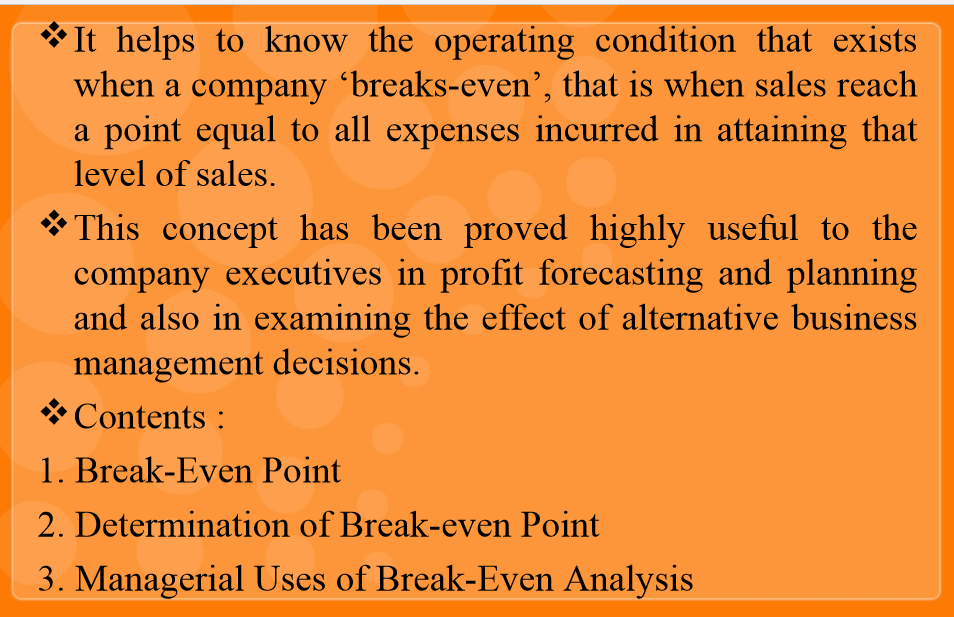 BREAK-EVEN -POINT
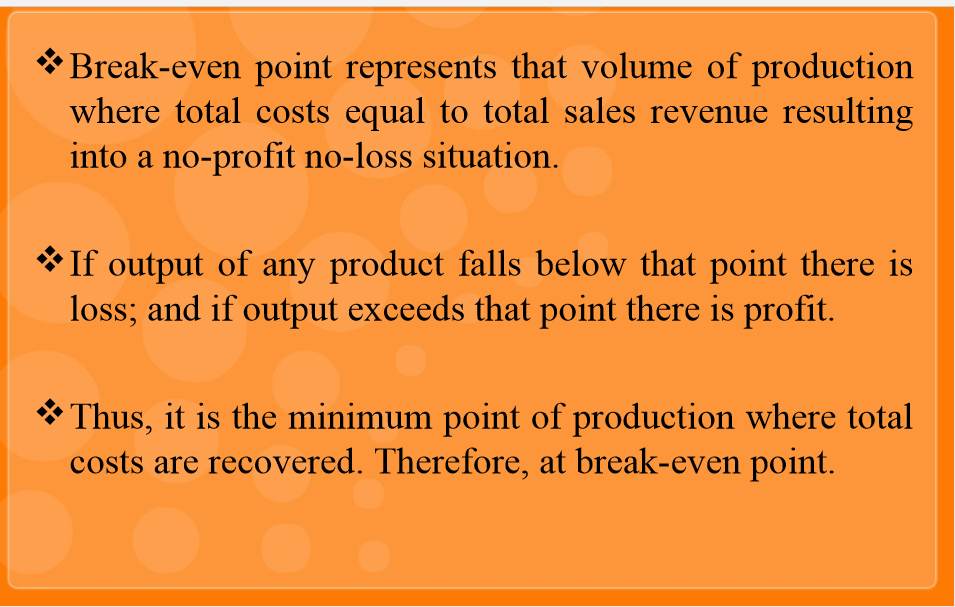 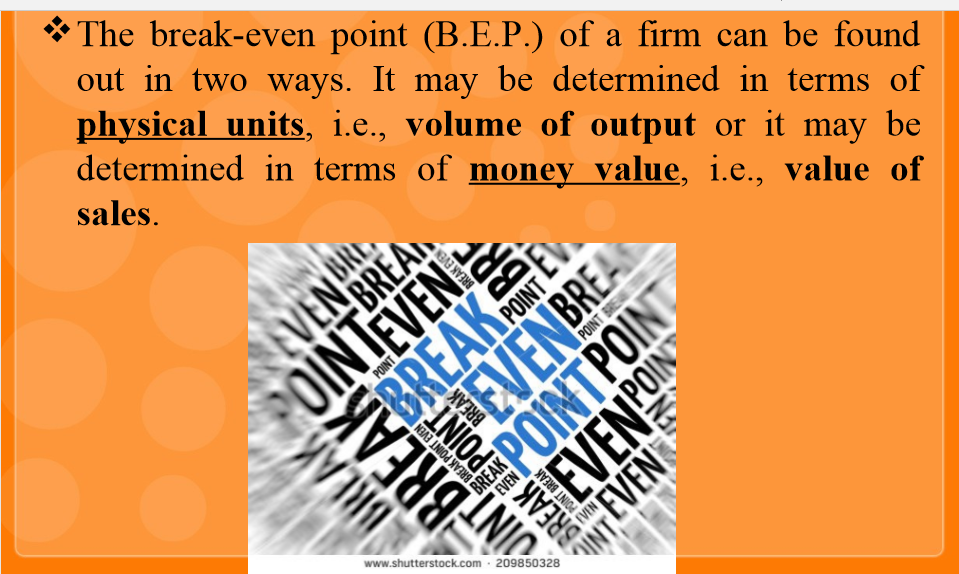 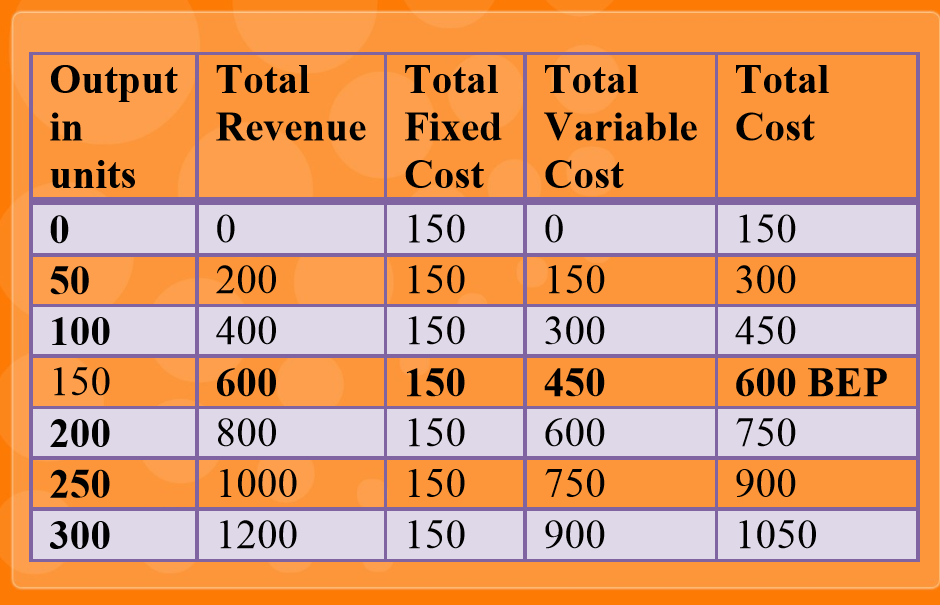 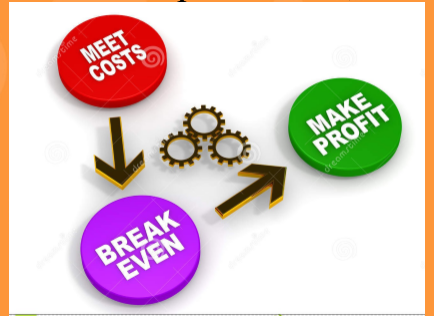 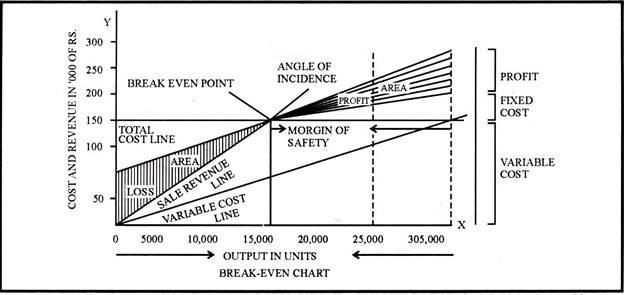 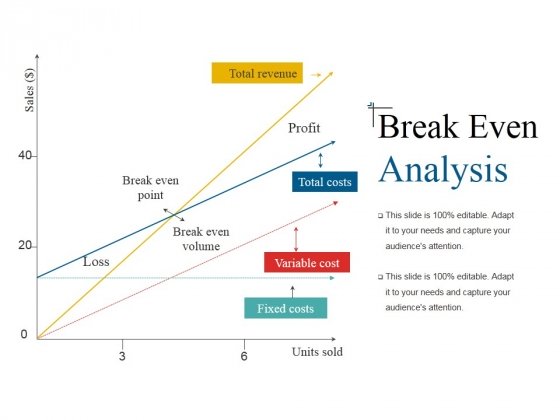 ASSUMPTIONS OF BE ANALYSIS
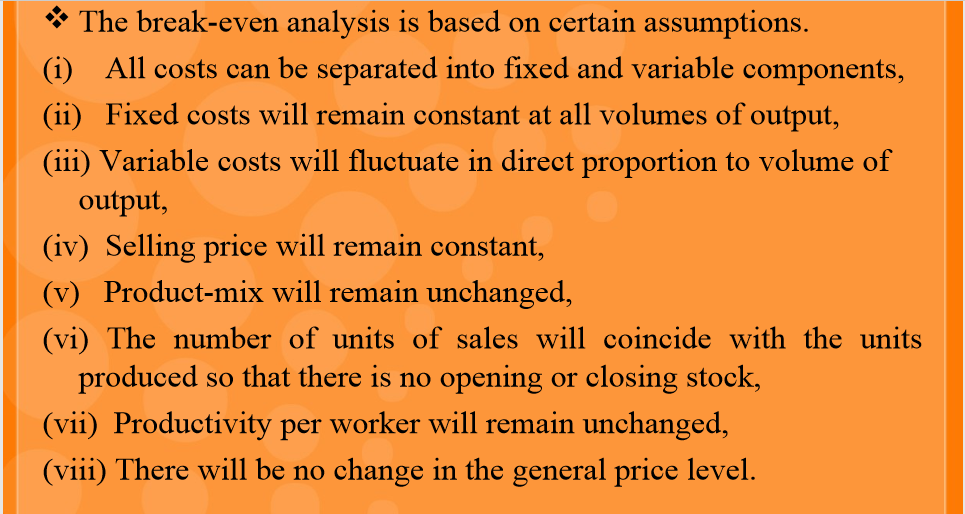 USEFULNESS OF BE ANALYSIS
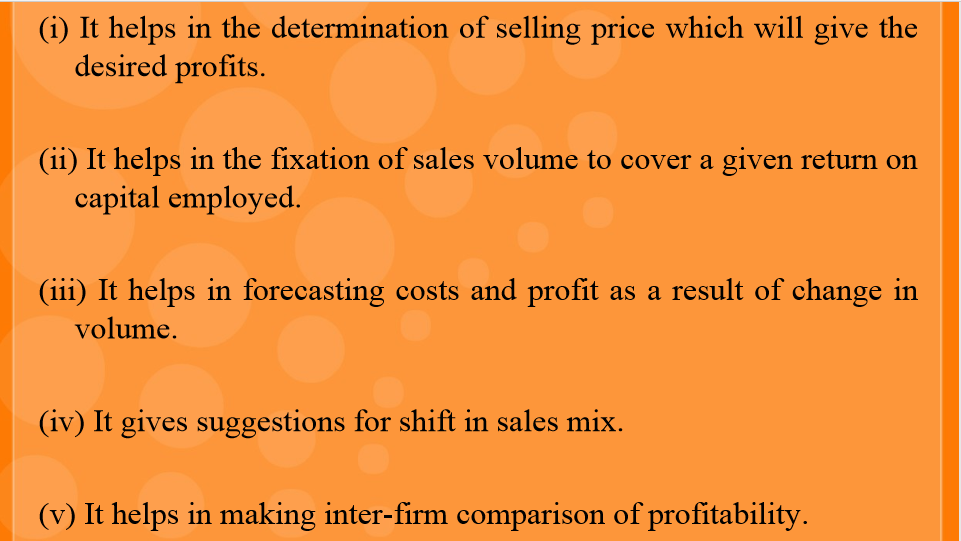 CONTD..
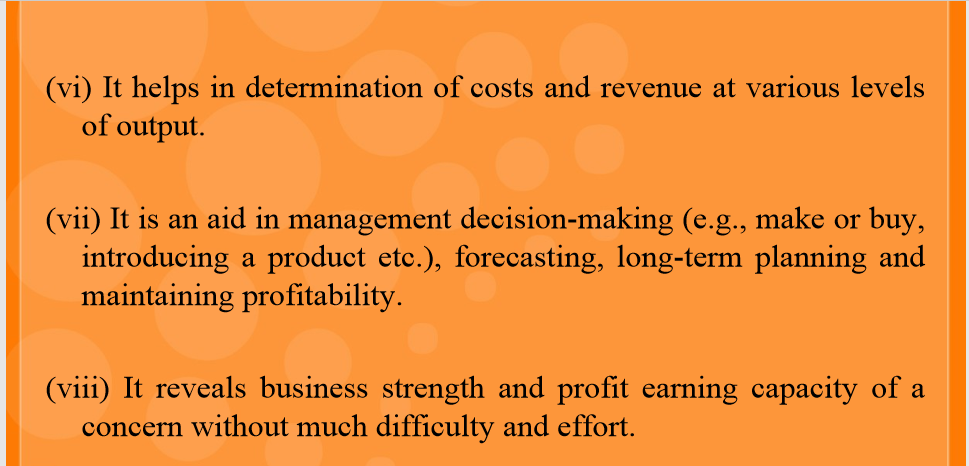 MANAGERIAL USES/SIGNIFICANCE OF BE ANALYSIS
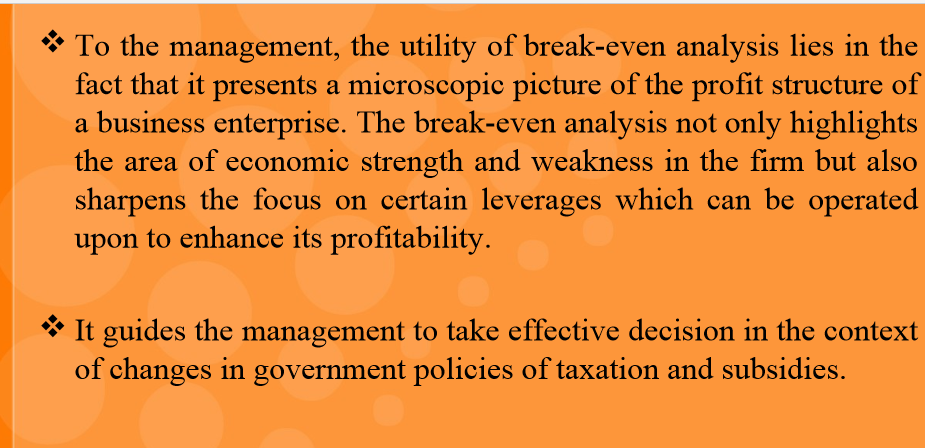 LIMITATIONS OF BE ANALYSIS
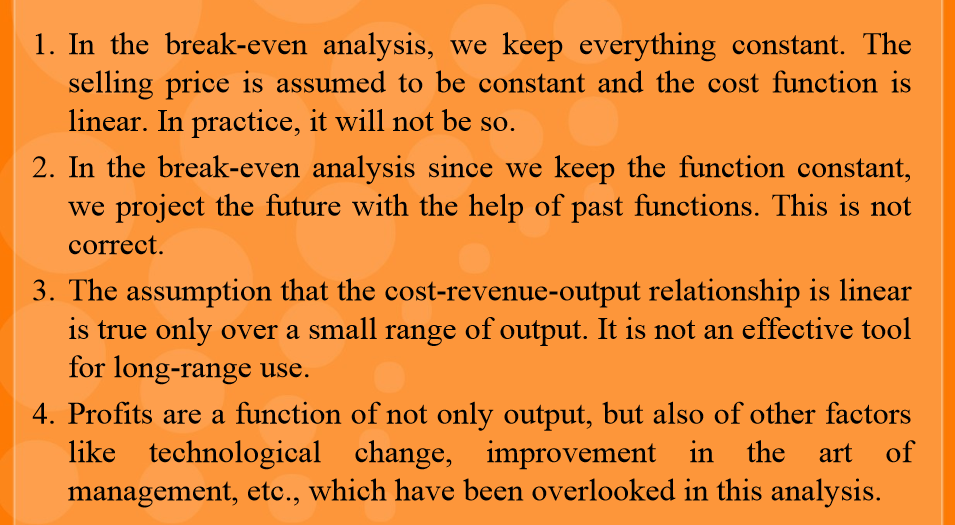 CONTD..
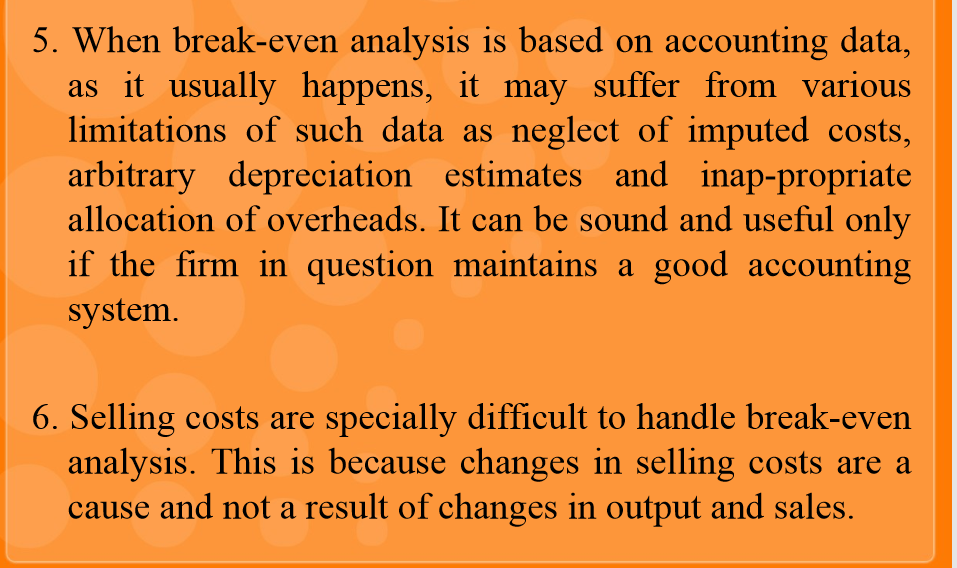 CONTD..
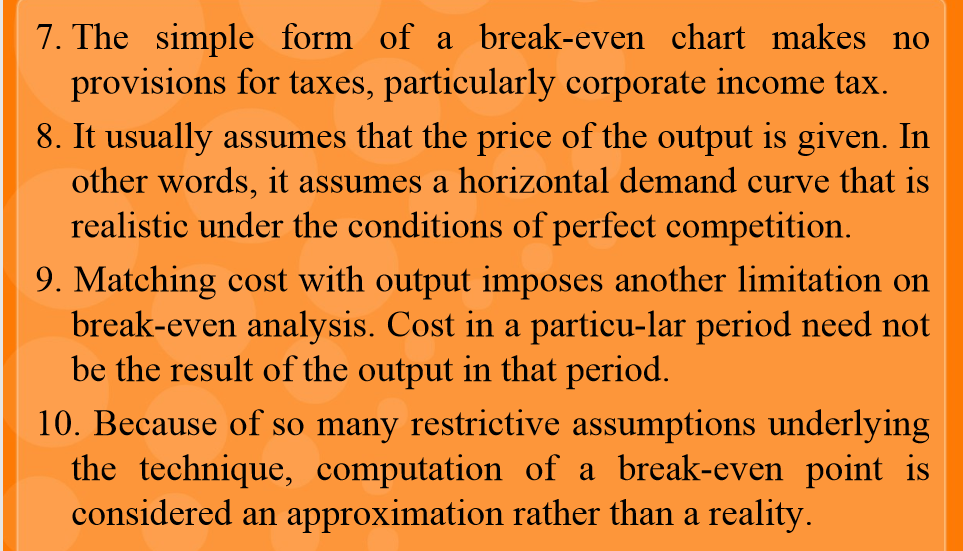 FORMULAS IN B-E-P ANALYSIS
1)     Profit                     =                            Total sales or Revenue – Total cost  (or)
                                                               Sales – (Fixed cost + Variable cost) (or)
                                                               Sales – Fixed cost – variable cost

2)     Contribution          =                          Sales – Variable cost  (or)
                                                               Fixed Cost + Profit

                  Contribution = Sales – V.C = F.C + Profit
3)      Variable cost or Marginal cost =  Direct Material + Direct Labor +Direct Expenses

4)     B.E.P (Units)                                   =       Fixed cost (FC)
                                                                  Contribution(C)
                                                                  (Or)  Fixed Cost              (or)         Fixed Cost
                                                                       Sales – variable cost              F.C+ profit

5)     B.E.P (Value or Rupees)            =      Fixed cost × Sales       (or)    FC×S
                                                         Sales – variable cost          Contribution

              B.E.P(value) = BEP in Units × Selling price per unit
6)     P/V Ratio or Profit/volume ratio    =      Contribution × 100
                                                                            Sales

7)     P/v Ratio ( when two years data given) =    Change in profit ×100
                                                                             Change in sales

8)     BEP is calculated with the help of P/V Ratio =     Fixed cost
                                                                                          P/v Ratio

9)     F.C and V.C is calculated with help of following formulas:
                                                                                 
                              Fixed cost      =      Sales × P/v Ratio – Profit
                              Variable cost =      Sales × (1 – P/v Ratio)
10) Number of units required to earn Desired profit: Fixed Cost + Desired profit
                                                                                                   Contribution

11) Sales required for Desired profit  =    Fixed cost + Desired profit× Sales
                                                                             Sales – Variable Cost

(or) with the help of p/v Ratio  =  Fixed cost +Desired profit
                                                                 P/V Ratio
12) Margin of Safety (MOS)            
 =   Actual sales – BEP sales   (or)             Profit
                                                                 P/V Ratio                                          
13) MOS Ratio   =      MOS×  100
                               Sales
Note: MOS is the safety margin how much output or sales level can fall
 before a business reaches its BEP.